Re-Think,Re-Energize,Re-Shape5th Annual IBAU ConferenceMay 2023
Agenda
Setting the Scene: Impact of Technology on Traditional Brokers Across Industries

What does Re-think, Re-energize, Re-shape really mean?
2
Setting the Scene: Impact of Technology on Traditional Brokers
Thursday, 18 May 2023
3
Case Study 1 – Transport Brokers i.e., Travel Agencies
Developed World: 
Online travel agencies (OTAs) like Expedia and Booking.com have significantly impacted traditional travel agencies.

The traditional travel agent died with the boom of internet sites: In the US, the number of traditional travel agencies declined from 34,000 in 1995 to 13,000 in 2013.

- OTAs now account for 38% of total travel bookings, while traditional agencies account for only 11%.
4
Online Travel Agencies (OTAs) – Big $$, Growing Fast…
india
BRAZIL
NIGERIA
The Brazilian online travel market reached $11.4 billion in 2019, growing at a CAGR of 10%.
Online Travel Agencies like Decolar and Hotel Urbano have disrupted traditional travel agencies in Brazil.
- Decolar is the largest Online Travel Agencies in Latin America, with a market share of 38% in Brazil.
The Nigerian online travel market is projected to reach $1.8 billion by 2023.
Local OTAs like Wakanow, Travelstart, and Jumia Travel have impacted traditional travel agencies in the country.
Wakanow has grown rapidly since its launch in 2008, now operating in several African countries and the UK.
The Indian online travel market is expected to reach $48 billion by 2021, growing at a CAGR of 18%.
- Major OTAs like MakeMyTrip, Yatra, and Cleartrip have captured a significant market share, leading to the decline of traditional travel agencies.
- MakeMyTrip alone holds a 47% market share in the Indian Online Travel Agency space.
5
Case Study 2 – Goods Brokers i.e., Retail
Developed World: 

E-commerce giants like Amazon and Alibaba have disrupted traditional brick-and-mortar retail.

In the US, e-commerce sales grew from 0.6% of total retail sales in 1999 to 14.1% in 2019.

Over 12,000 physical stores closed in the US in 2019 due to the growth of e-commerce.
6
E-commerce – Growing Fast…
SOUTH AFRICA
KENYA
NIGERIA
The South African e-commerce market is expected to reach $9 billion by 2024, growing at a CAGR of 19%.
Major e-commerce players like Takealot, Superbalist, and Zando have disrupted traditional retail in South Africa.
Takealot, the largest e-commerce platform in South Africa, has over 2 million registered users.
The Kenyan e-commerce market reached $1.2 billion in 2019, growing at a CAGR of 25%.
Major e-commerce platforms like Jumia, Kilimall, and Copia have disrupted the traditional retail landscape in Kenya.
Kilimall, founded in 2014, has expanded its operations to Uganda and Nigeria, offering over 10 million products.
Rapid growth of e-commerce platforms like Jumia, Konga, and PayPorte has created competition for traditional.
Nigeria's e-commerce market is projected to reach $29 billion by 2025, with a CAGR of 21%.
Traditional retailers have experienced a decline in foot traffic.n response, many brick and mortar retailers are adopting omnichannel strategies, integrating online and offline sales channels to stay competitive.
7
Case Study 3 – Financing Brokers i.e., Banks
Online and mobile banking have reduced the need for physical bank branches.

In the UK, the number of bank branches declined by 34% between 2010 and 2018.

71% of UK adults used online banking in 2019, and 51% used mobile banking.

-   In Kenya, mobile banking platform M-Pesa has over 30 million users, with transactions equivalent to 44% of the country's GDP.
8
Banking – Beginning to Dominate …
KENYA
NIGERIA
India
Mobile banking platform M-Pesa has over 30 million users in Kenya.
Transactions through M-Pesa are equivalent to 44% of the country's GDP.
The success of M-Pesa has led to a decline in the use of traditional banking services.
Nigeria has seen rapid growth in digital banking and fintech startups like Paystack and Flutterwave.
In 2019, 77% of Nigerian adults had a mobile money account, up from 12% in 2014.
 The Central Bank of Nigeria reported a 50% reduction in the number of bank branches between 2000 and 2017.
India has experienced a surge in digital banking adoption, driven by initiatives like the Jan Dhan Yojana and the Unified Payments Interface (UPI).
The number of digital transactions in India increased from 2.4 billion in 2013-14 to 31.3 billion in 2018-19.
Traditional banks in India have been closing branches and investing in digital banking solutions to stay competitive.
9
Case Study 4 – Transport Brokers i.e., Ride-Hailing
Ride-hailing apps like Uber and Lyft have disrupted traditional taxi services.

In New York City, the number of traditional taxi trips declined by 30% between 2010 and 2018.

Uber and Lyft now account for 70% of the ride-hailing market in the US.

-  The value of NYC taxi medallions dropped from over $1 million in 2013 to around $200,000 in 2019.

In London, the number of licensed taxi drivers decreased by 6.5% between 2015 and 2021.

Ride-hailing apps like Uber and Bolt have gained significant market share, with Uber alone having over 45,000 drivers in London.

-  In 2019, Uber accounted for 74% of all private hire vehicle trips in London.
10
Ride-Hailing – Growing Fast…
nigeria
South africa
India
Local ride-hailing apps like Bolt (formerly Taxify) and Gokada have disrupted traditional taxi services in Nigeria.
Bolt has expanded rapidly since its launch in Nigeria in 2016, with over 10,000 drivers in Lagos alone.
Traditional taxi drivers in Nigeria have reported a decline in business due to the rise of ride-hailing apps.
Uber launched in South Africa in 2013, and now operates in several major cities, including Johannesburg, Cape Town, and Durban.
 The rise of Uber and other ride-hailing apps like Bolt has led to a decline in demand for traditional metered taxis.
 Traditional taxi drivers in South Africa have staged protests against Uber, claiming unfair competition and loss of income.
Indian ride-hailing giant Ola has disrupted traditional taxi services in the country since its launch in 2010.
Ola now operates in over 100 cities across India, with more than 1.5 million driver-partners.
 Traditional taxi drivers in India have reported a significant decline in business due to the rise of ride-hailing apps, with some switching to platforms like Ola and Uber to sustain their livelihoods.
11
Case Study 5 – Real Estate Brokers
United States:
Online platforms like Zillow and Redfin have changed the way people buy and sell homes.

90% of home buyers in the US now search for properties online.

- In 2019, Redfin reported a 60% increase in customers compared to the previous year.

United Kingdom:
Online estate agents like Purplebricks and Yopa have disrupted the traditional real estate agency landscape in the UK.

In 2019, online estate agents captured 7.6% of the market share.

- Purplebricks, founded in 2012, has expanded to several countries and is now valued at over £240 million.
12
Real Estate Brokers – Providing Scale and Innovation …
INDIA
NIGERIA
Online real estate platforms like 99acres, MagicBricks, and Housing.com have impacted traditional real estate services in India.
99acres has over 9 million property listings, while MagicBricks has over 1.2 million active listings.
These platforms have introduced features like virtual tours, price trends, and neighborhood insights, which have changed the way people search for properties in India.
Online property marketplaces like PropertyPro, PrivateProperty, and Jumia House have disrupted traditional real estate services in Nigeria.
PropertyPro has over 60,000 property listings and receives over 1 million monthly visits.
These platforms have made it easier for Nigerians to search for properties, compare prices, and contact agents, leading to a decline in the reliance on traditional real estate services.

Slide 4.5:
13
Case Study 6 – Stock Brokers
United States:
Online trading platforms like Robinhood and E*TRADE have disrupted traditional stockbrokers.

The number of online brokerage accounts in the US increased from 3.7 million in 1997 to 56.2 million in 2018.

- In 2019, major US brokerages like Charles Schwab and TD Ameritrade eliminated trading fees due to competition from online platforms.

United Kingdom:
UK-based online trading platforms like Hargreaves Lansdown, IG Group, and AJ Bell have challenged traditional stockbrokers.

Hargreaves Lansdown, the largest online trading platform in the UK, has over 1.3 million clients and £120 billion in assets under management.

- The rise of online trading platforms has led to a decline in the use of traditional stockbrokers and increased price competition in the industry.
14
Stock Brokers – Eating traditional player’s pie …
nigeria
CHINA
india
Online trading platforms like Zerodha and Upstox have DISRUPTED traditional stockbrokers in India.
Zerodha, founded in 2010, has become the largest stockbroker in India, with over 3 million clients and a daily trading turnover of over $2 billion.
Traditional brokerage firms like ICICI Direct and HDFC Securities have had to reduce their fees and expand their digital offerings to compete with these online platforms.
Online trading platforms like Chaka and Bamboo have emerged in Nigeria, allowing investors to trade local and foreign stocks.
Chaka, launched in 2019, offers access to over 4,000 local and international stocks and has attracted thousands of users.
Traditional stockbrokers in Nigeria have had to adapt by offering online trading platforms and reducing fees to compete with these new entrants.
Online trading platforms like Futu and Tiger Brokers have DISRUPTED the traditional stockbroking industry in China.
Futu, backed by Tencent, has over 10 million users and a market capitalization of over $11 billion.
Traditional Chinese brokerage firms like CITIC Securities and Haitong Securities have had to invest in digital platforms and lower fees to compete with these online trading platforms.
15
Case Study 7 – Insurance-Brokers – Online Comparison Platforms
United States - Insurify and The Zebra:
Insurify and The Zebra are two leading online comparison platforms in the US insurance market.

Insurify has helped over 3 million customers compare insurance quotes since its launch in 2013.

The Zebra has raised over $100 million in funding and has served millions of users since its founding in 2012.

- Traditional insurance brokers face increased competition as consumers increasingly turn to online platforms for convenience and cost savings.

United Kingdom - GoCompare, Compare the Market, and Confused.com:
Online comparison platforms have disrupted the UK insurance market, with GoCompare, Compare the Market, and Confused.com being major players.

In 2019, 66% of consumers used a comparison site to purchase motor insurance in the UK.

- These platforms have forced traditional brokers to adapt their strategies and embrace digital channels to remain competitive.
16
Insurance Brokers – Online Comparison Platforms
nigeria
CHINA
india
Online comparison platforms like PolicyBazaar and Coverfox have disrupted traditional insurance brokers in India.
- PolicyBazaar has captured 90% of India's online insurance market, with over 10 million customers.
- Traditional insurance brokers in India have had to adapt by offering online services by offering online services and embracing digital tools to compete with these platforms.
Online comparison platforms like TopCheck and CompareIN have emerged in Nigeria, allowing users to compare and purchase insurance policies.
TopCheck, founded in 2014, was acquired by South African comparison site Silvertree in 2017, reflecting the growth potential of the Nigerian market.
- Traditional insurance brokers in Nigeria have had to invest in digital platforms and improve their online presence to compete with these new entrants
Online comparison platforms like Hippo and CompareGuru have disrupted traditional insurance brokers in South Africa.
Hippo, launched in 2007, allows users to compare quotes from over 60 insurance providers and has attracted millions of users.
Traditional insurance brokers in South Africa have had to adapt by offering online services and leveraging technology to enhance their service offerings.
17
Case Study 7 – Insurance-Brokers – Direct-to-Consumer Insurance                            InsurTech
United States:
Insurtech companies like Lemonade, Root, and Metromile offer direct-to-consumer insurance, bypassing traditional brokers.

Lemonade, founded in 2015, gained 1 million customers within four years of its launch and has a market capitalization of over $4 billion.

Root Insurance, founded in 2015, reached a valuation of $3.65 billion in 2019, just three years after its founding.

Germany:
German insurtech companies like Wefox, Clark, and Getsafe are disrupting the traditional insurance brokerage landscape.

Wefox, founded in 2014, has over 500,000 customers and a valuation of over $1.65 billion.

- Getsafe, founded in 2015, offers app-based insurance and has raised over $53 million in funding.
18
Insurance Brokers – Direct-to-Consumer Insurance i.e., InsurTech
KENYA
nigeria
Nigerian insurtech companies like AutoGenius, Casava, and AXA Mansard offer direct-to-consumer insurance, challenging traditional brokers.
- AutoGenius, founded in 2014, offers digital car insurance and has partnered with major Nigerian insurers.
Casava, founded in 2018, provides affordable, digital unemployment insurance and has raised over $1 million in funding.
Kenyan insurtech companies like Pula, Lami, and Turaco are disrupting the traditional insurance brokerage landscape.
Pula, founded in 2015, offers digital agriculture insurance to smallholder farmers and has insured over 4.3 million farmers across Africa and Asia.
Lami, founded in 2018, provides a digital insurance platform that enables users to customize and purchase insurance policies.
19
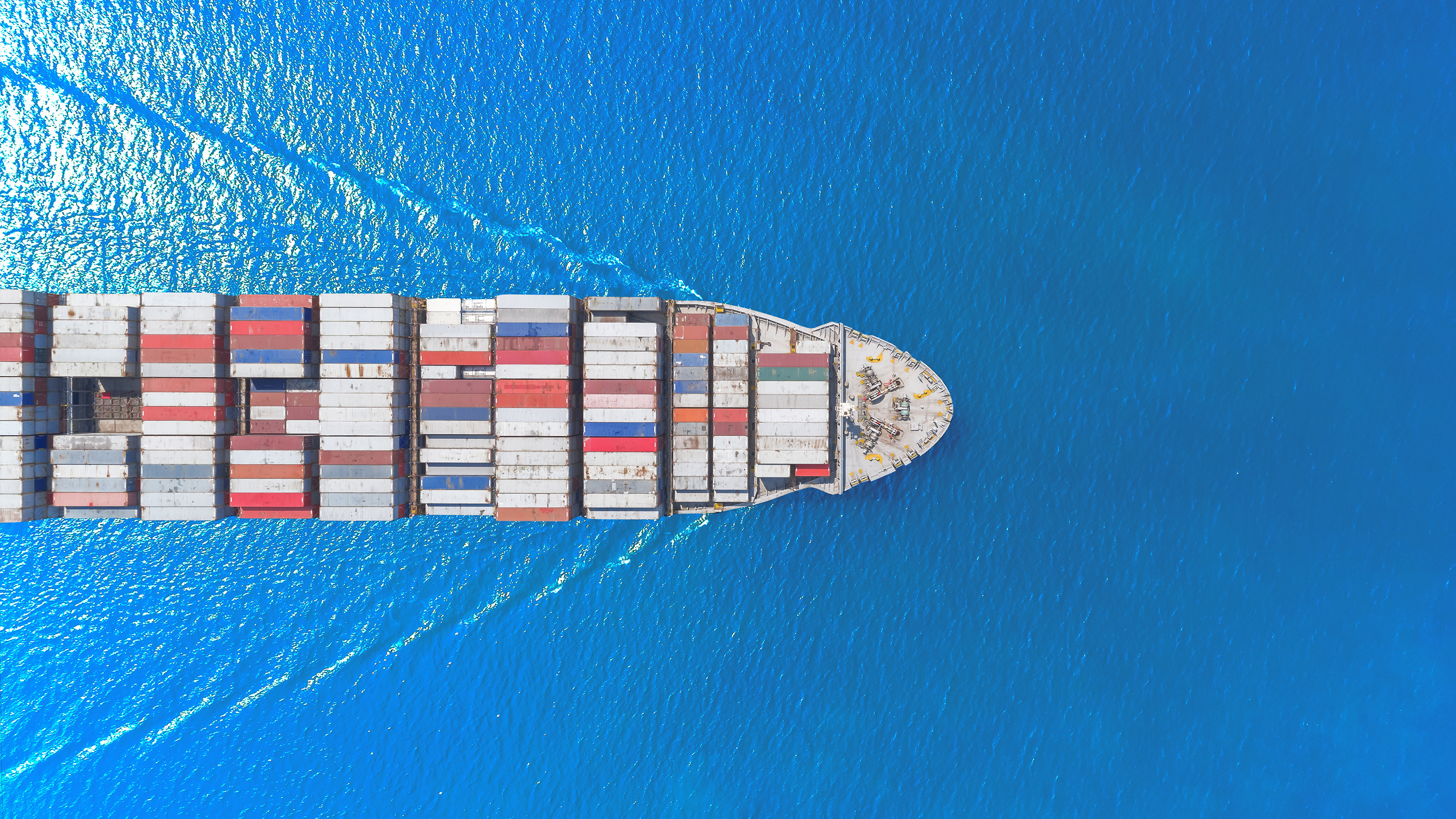 Growing economy – increased disposable income
Increased adoption of technology platforms and providers – telcos, group-tech(VSLA, SACCOs)
Low-insurance penetration – Opportunity?
Financial inclusion efforts e.g., mobile banking and digital payment systems
The headwinds and tailwinds…
Low insurance penetration ~1%
Limited financial literacy
Informal economy
High poverty levels
Regulatory challenges
Competition from Banks, InsurTech
Climate Change
20
Given the scene that’s set, what is Re-thinking, Re-energizing, Re-shaping really for?WINNING
21
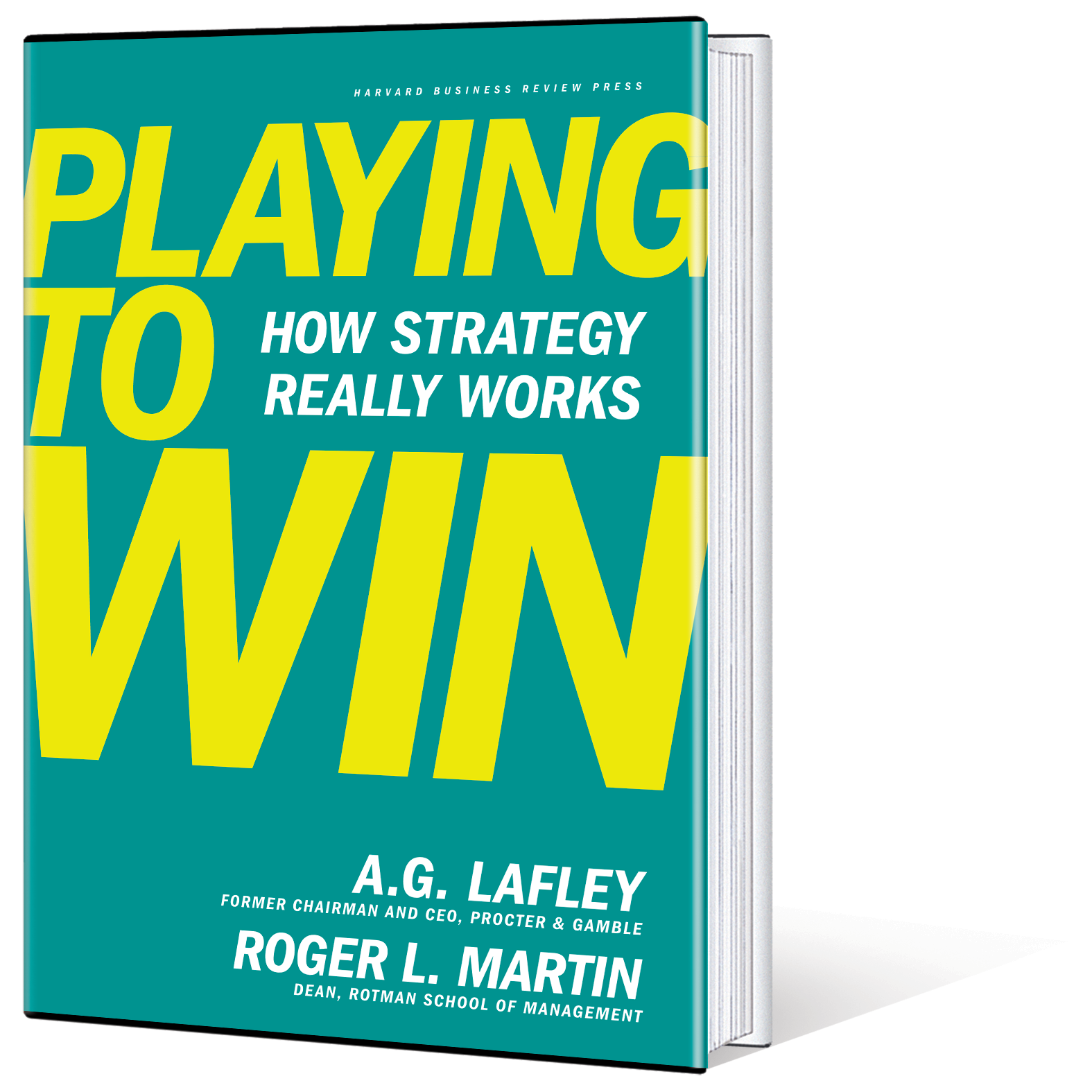 Strategy: Playing to Win and Not Playing to Play.
22
Strategy - Guiding Questions:
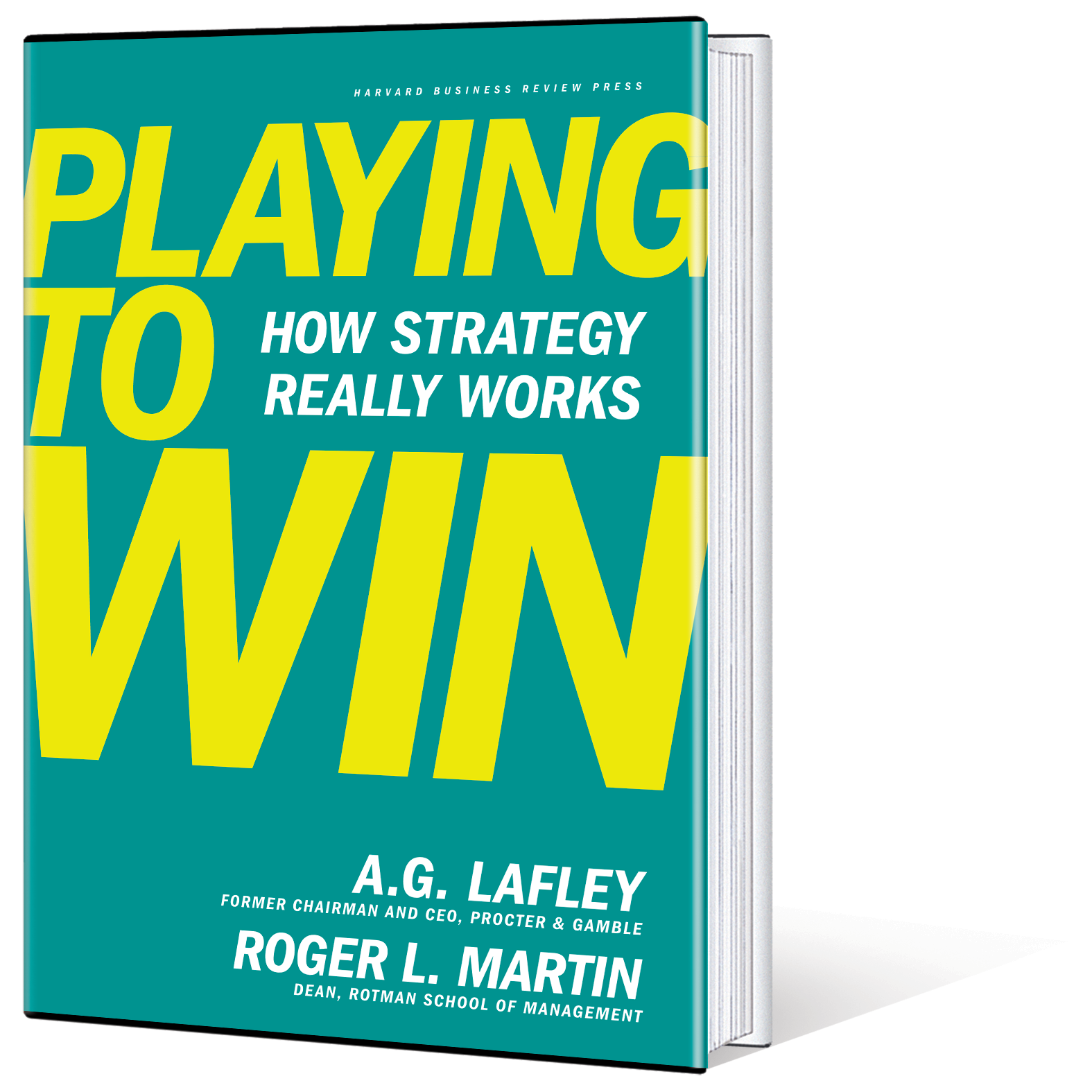 1. Winning Statement: What does winning mean to you?2. Where to play in order to win?3. How to play in the chosen area, in order to win?4. Capabilities required for the how.5. Management systems.
Re-think a Re-shape?
Re-energize?
23
Thank You
Presenter name: David Nanambi Wakyiku
Email address: david.wakyiku@asigmacapital.com
24